Idea 1
Idea 2
Idea 3
Idea 4
Member 1
Member 2
Member 3
Member 4
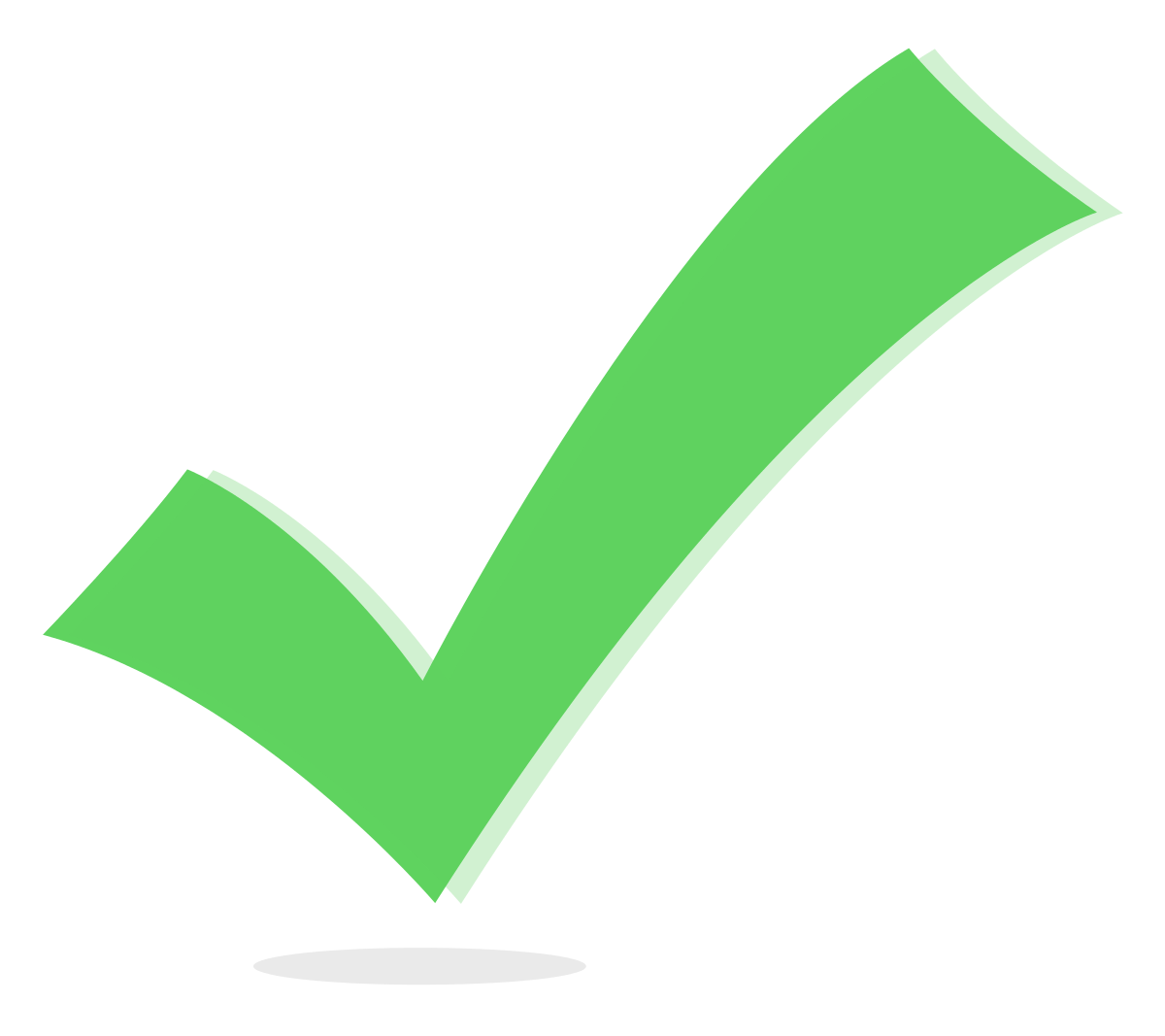 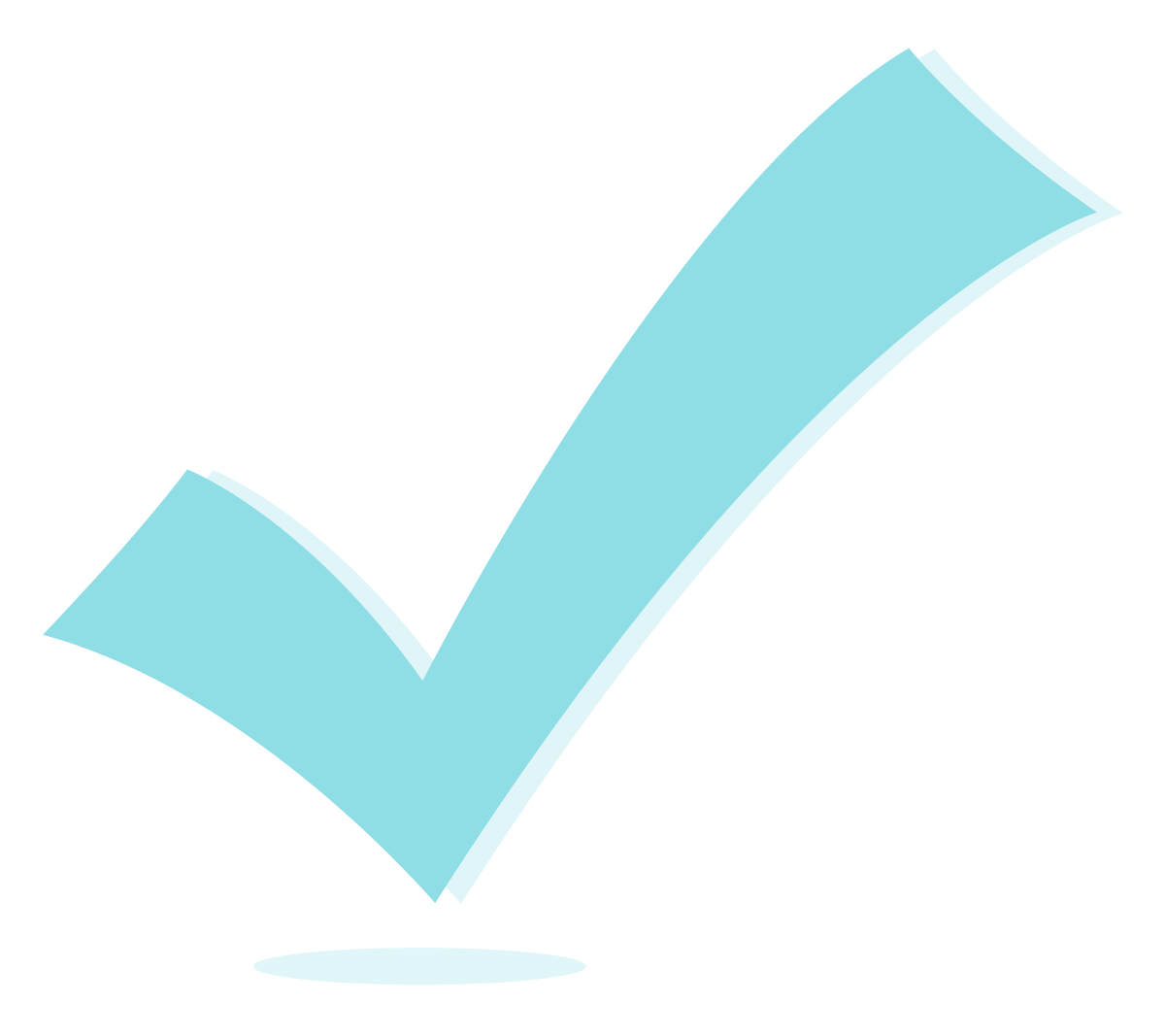 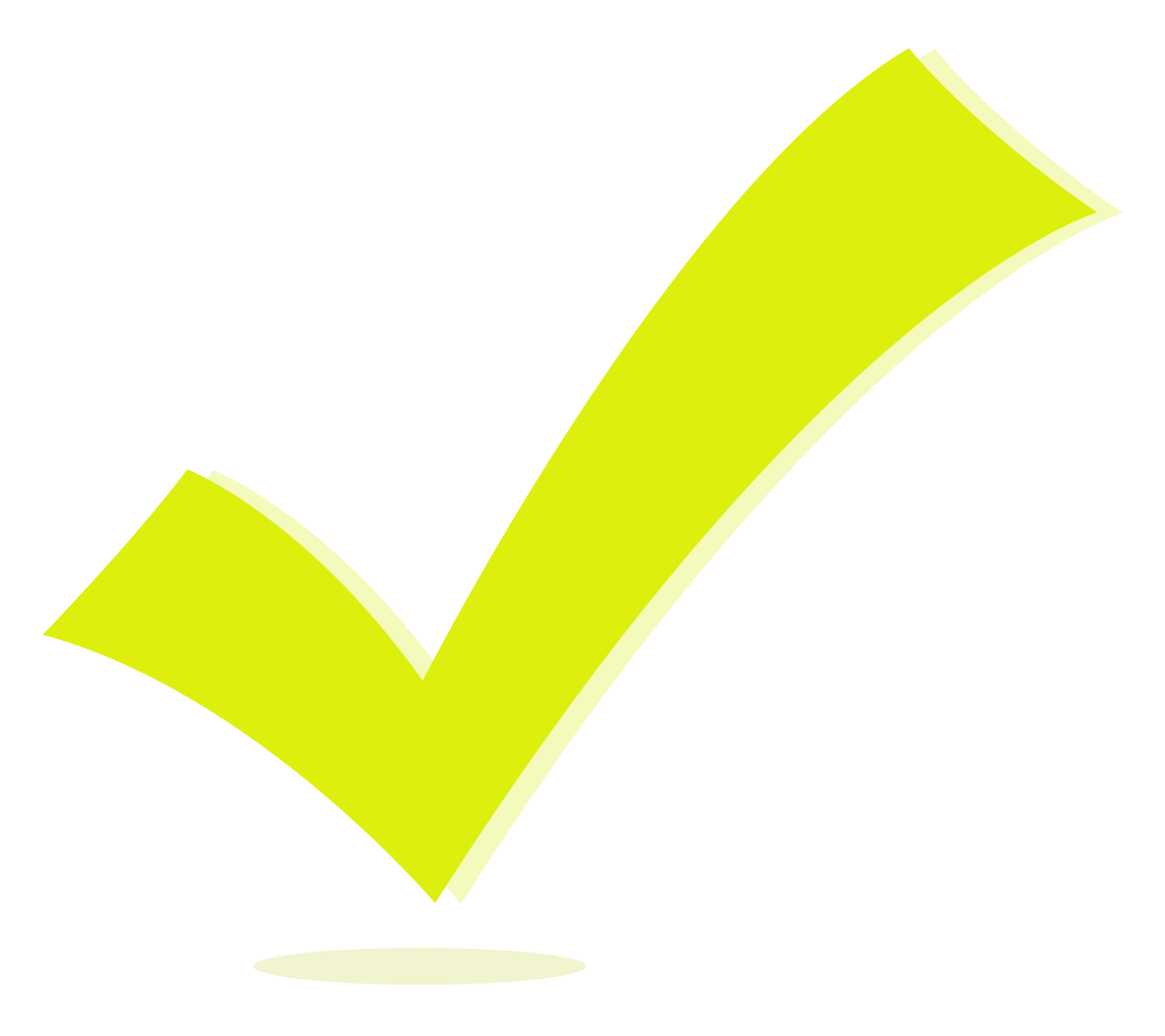 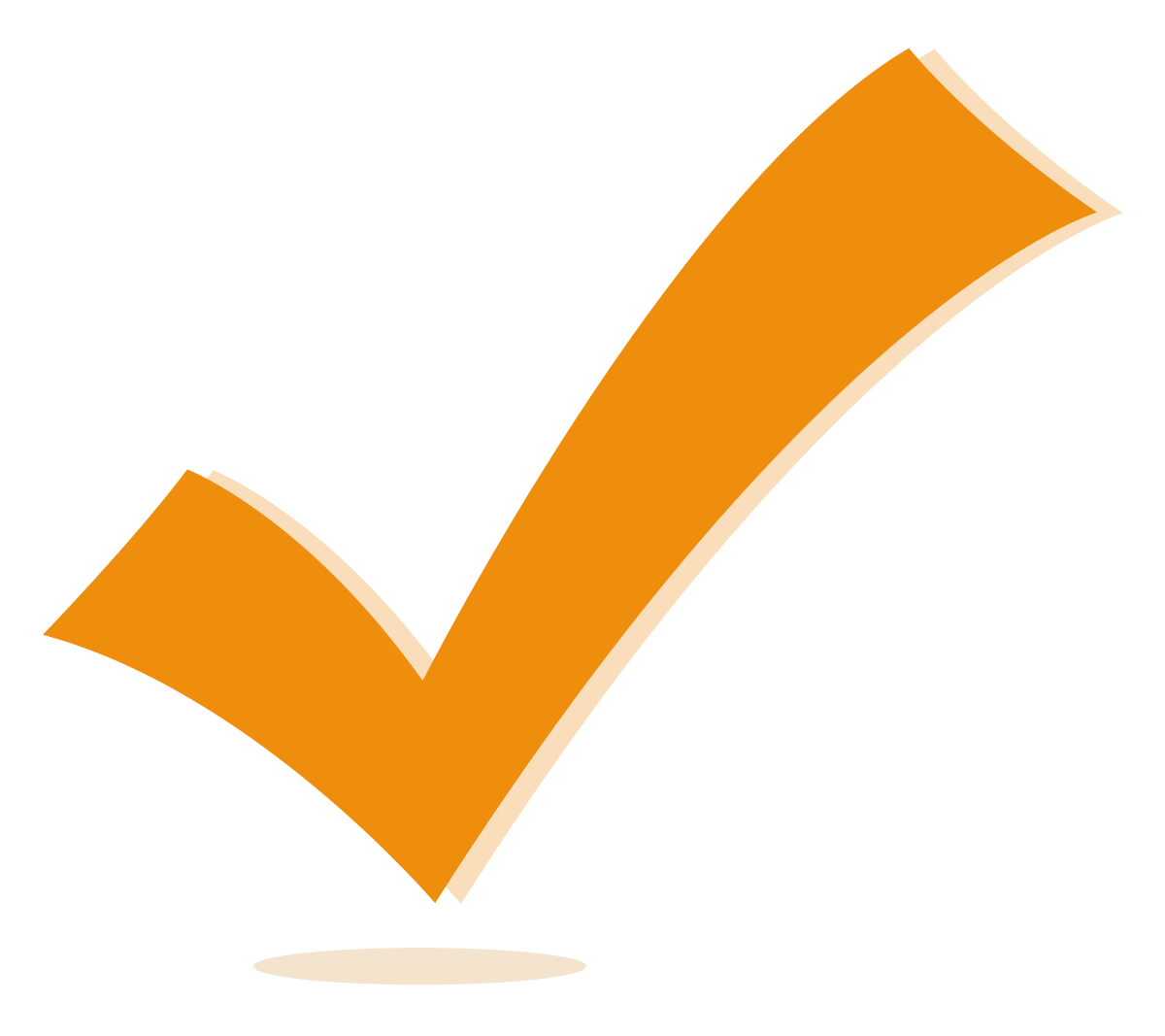 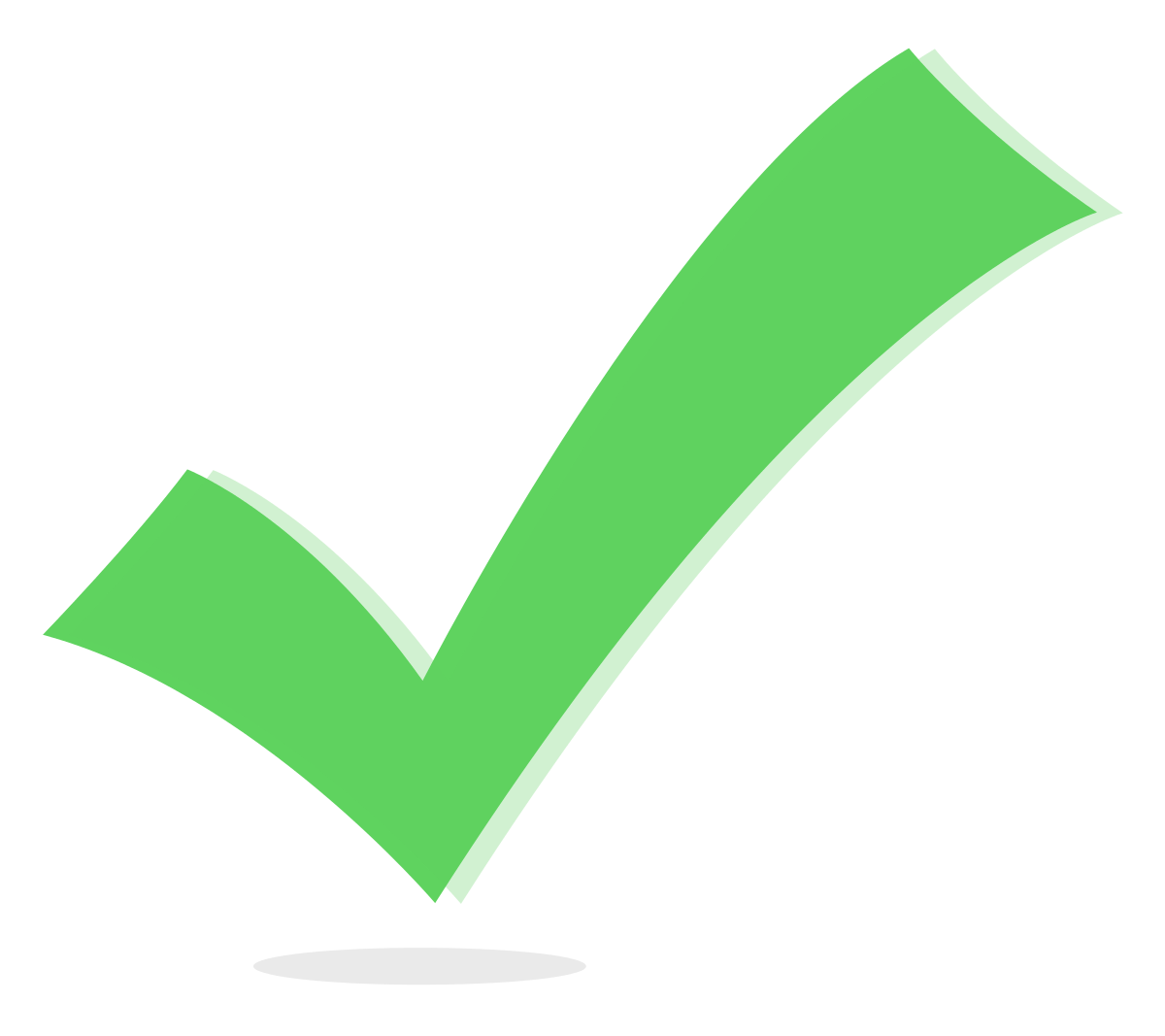 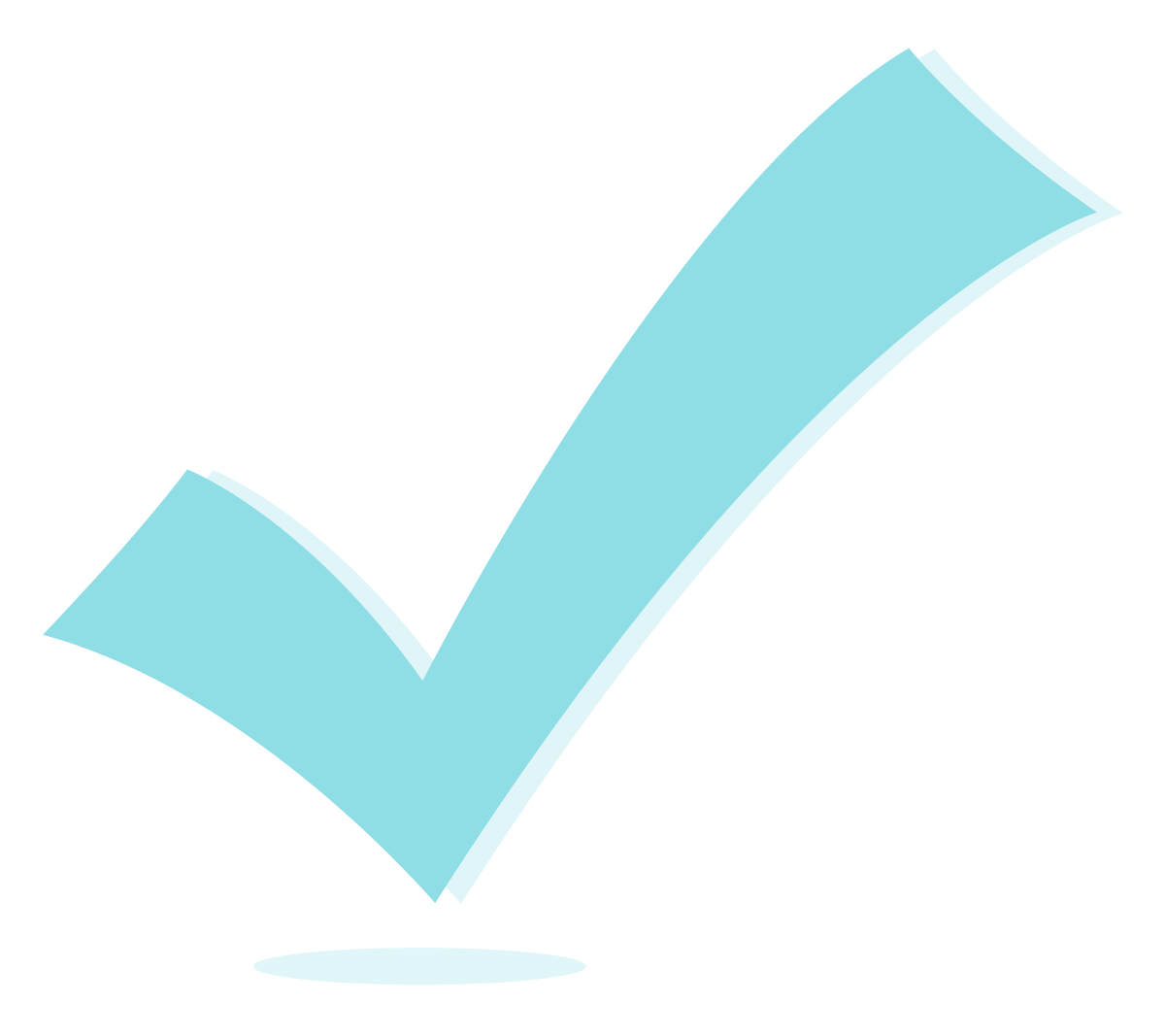 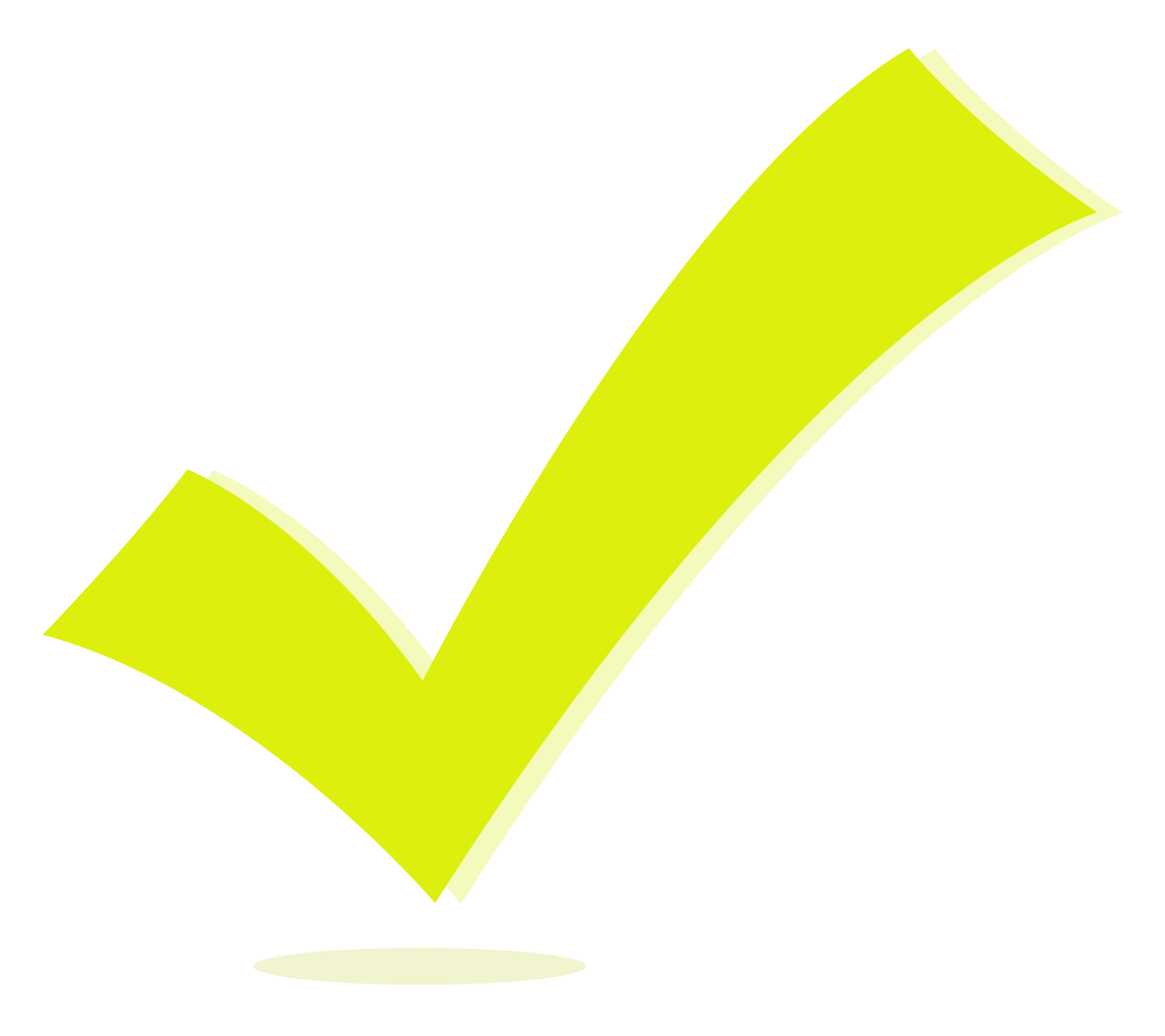 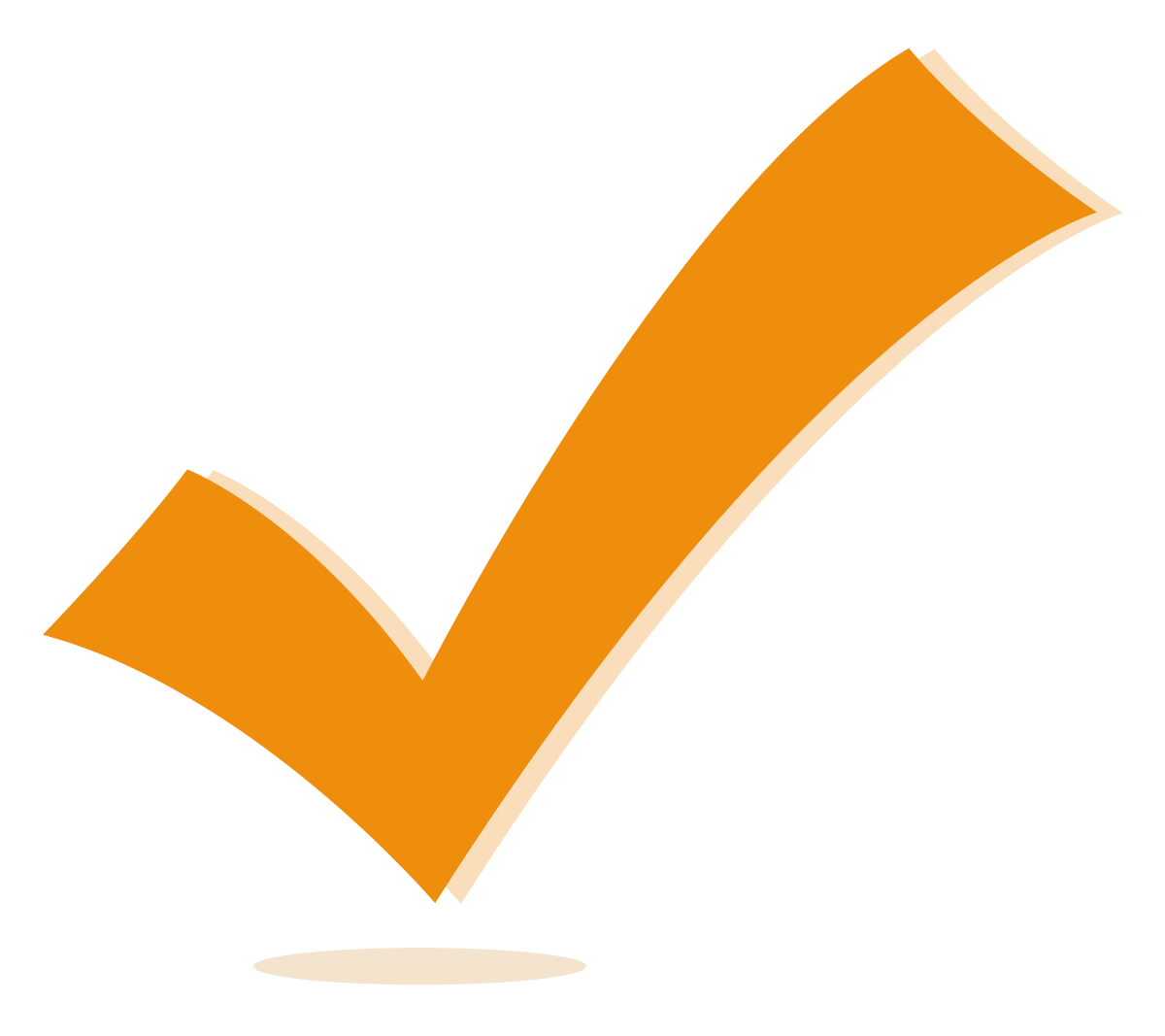 [Speaker Notes: Write the ideas in the boxes
Team members can move their checkmarks onto the boxes of the ideas they endorse]
Completed example: Virtual Voting Template 3
Where should we collect data?
Community Centers
Parks
Restaurants
Schools
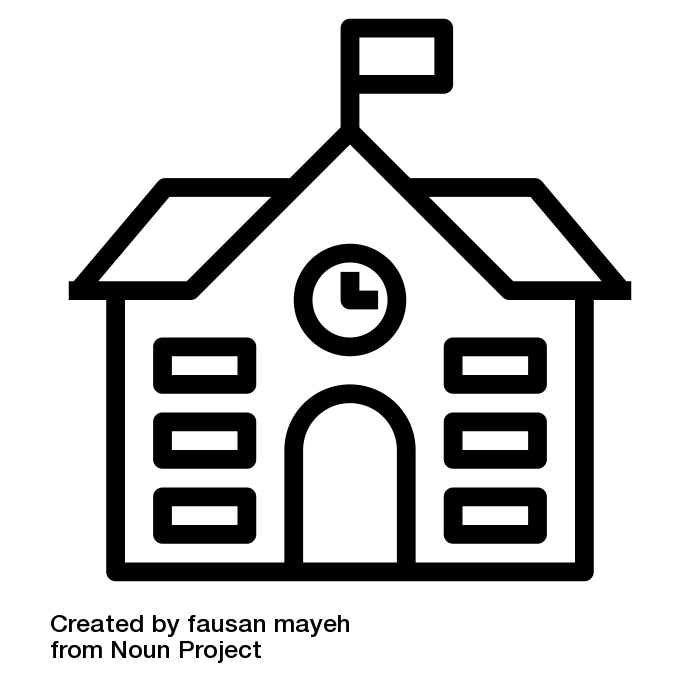 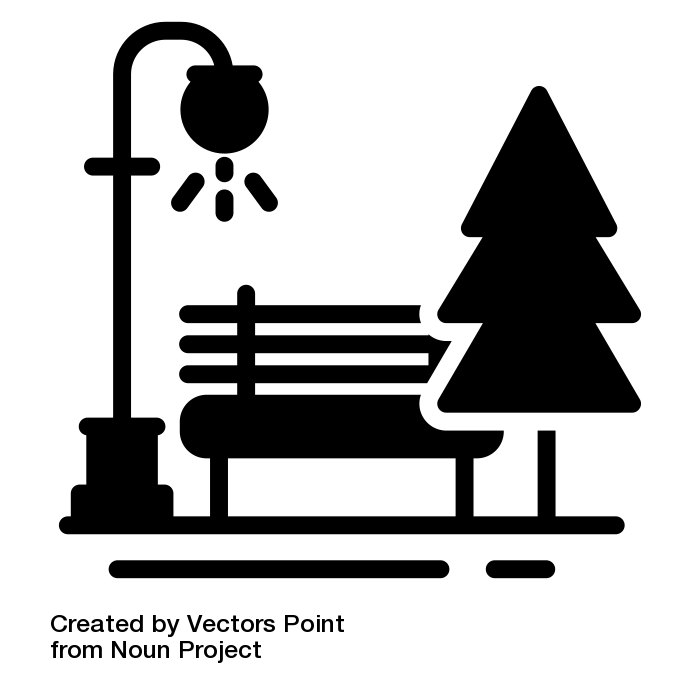 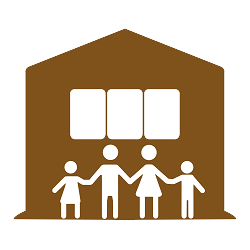 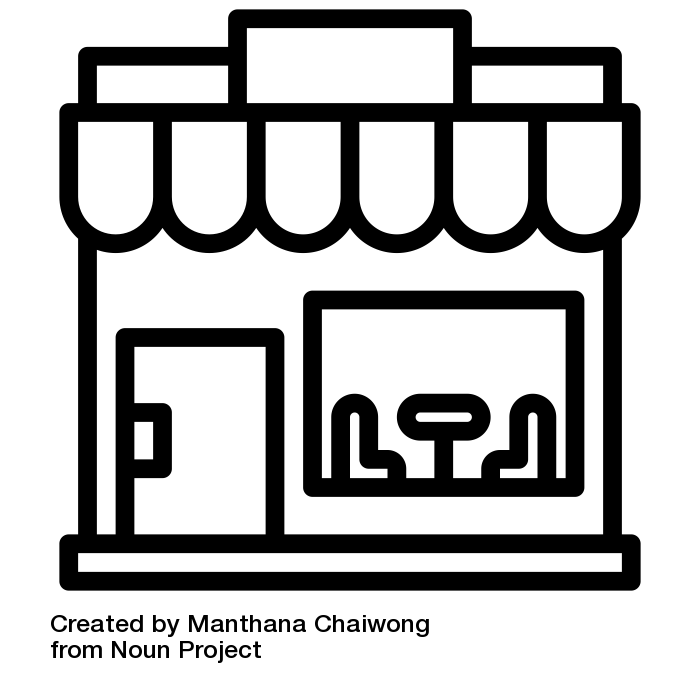 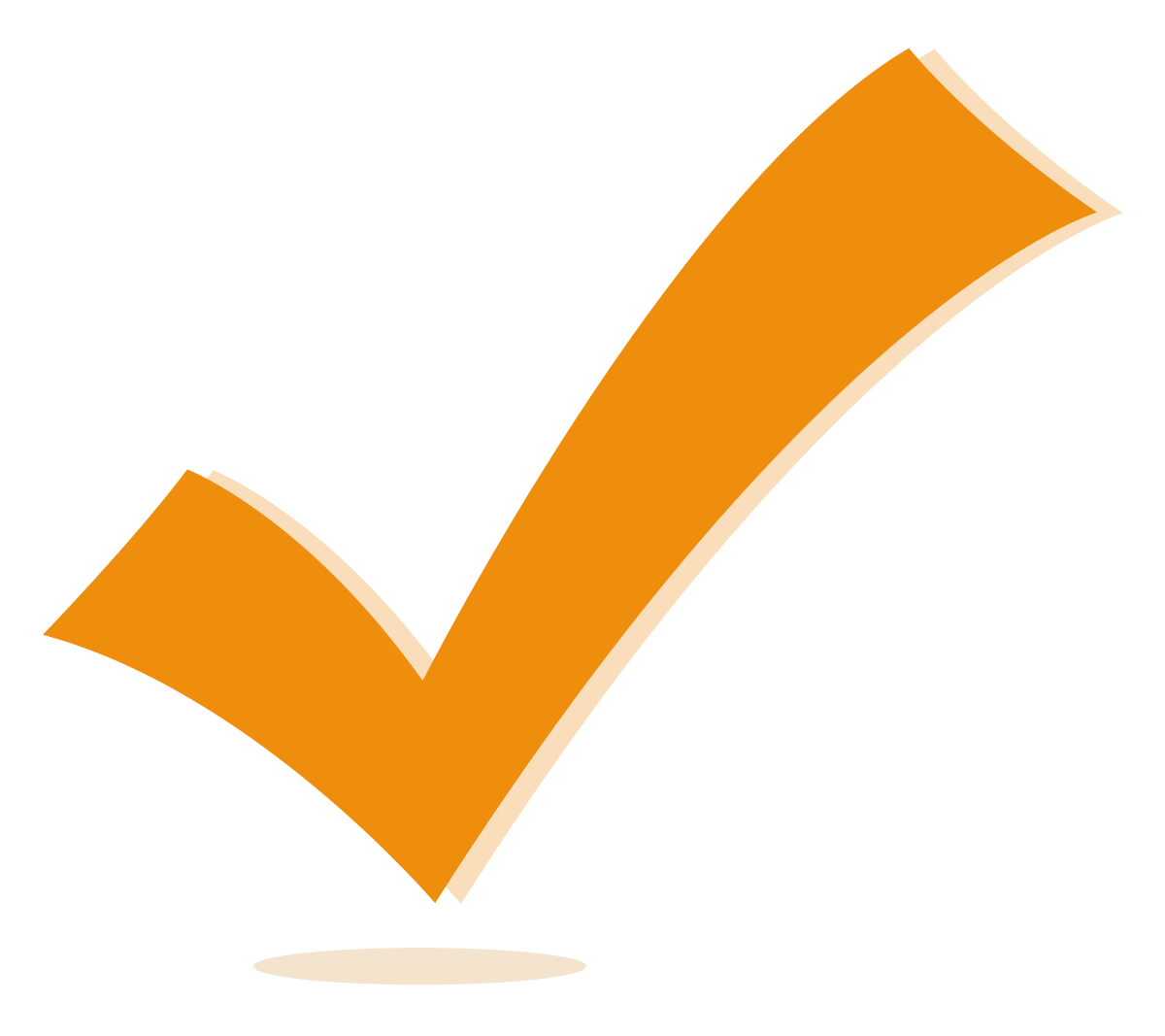 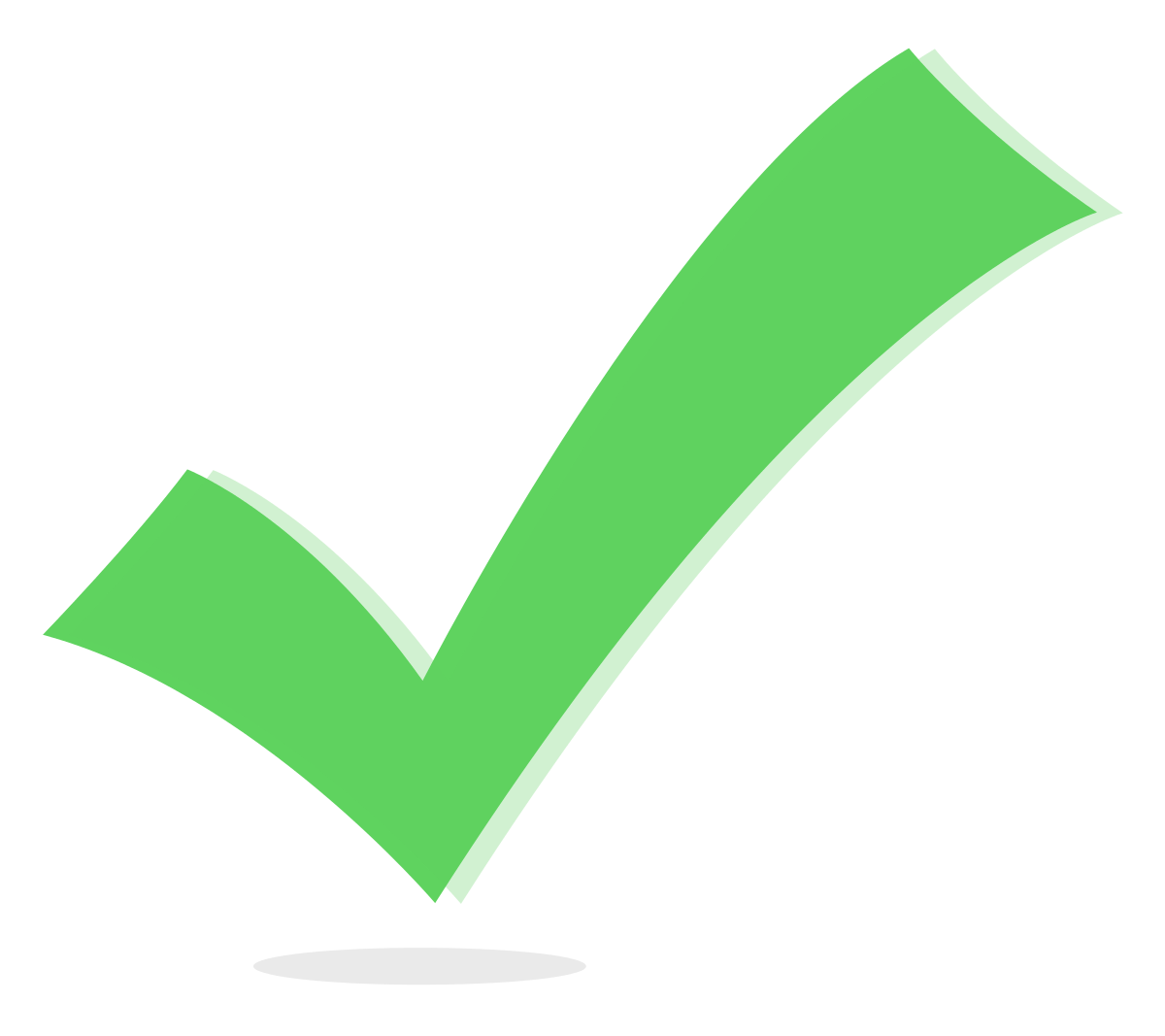 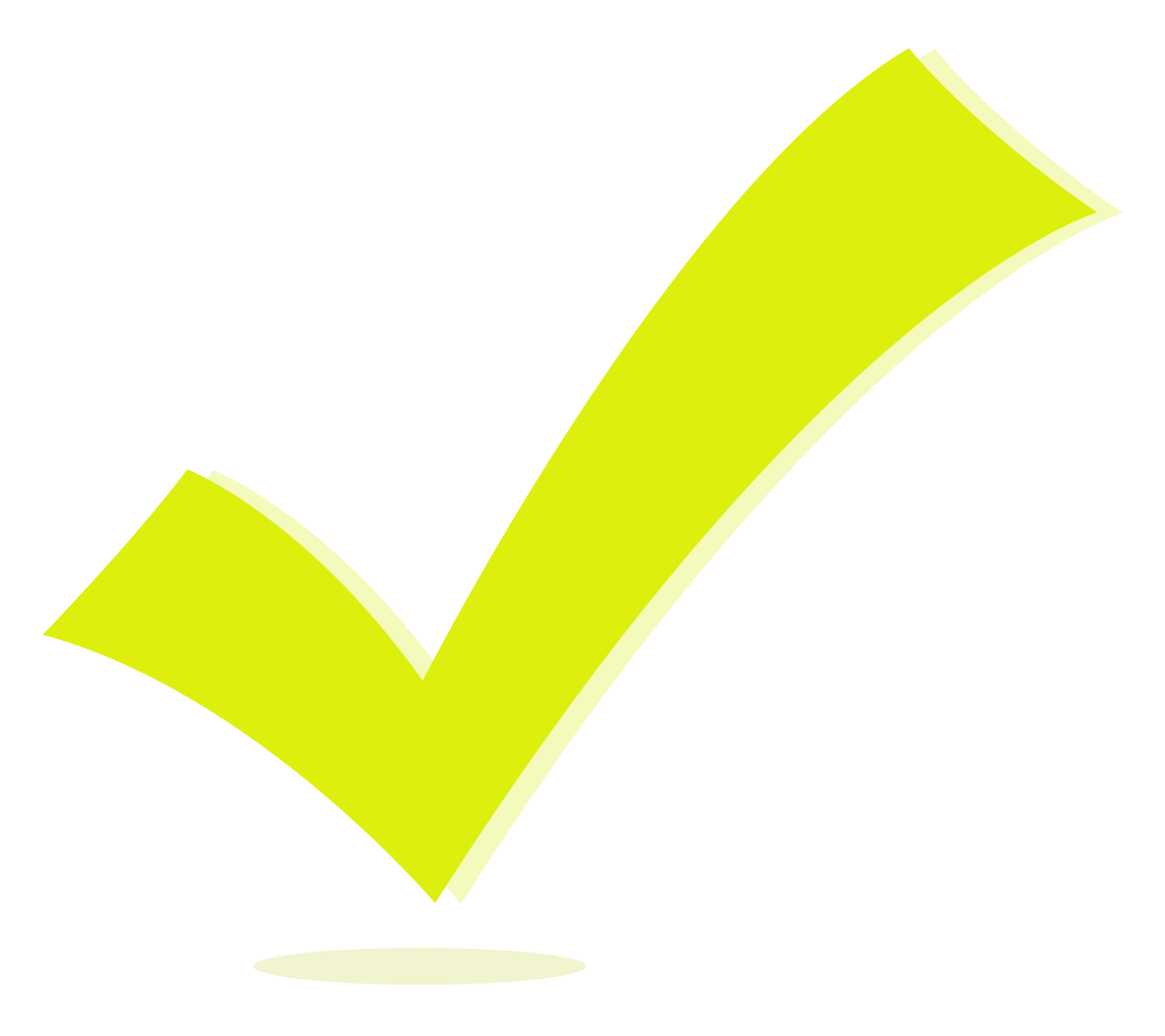 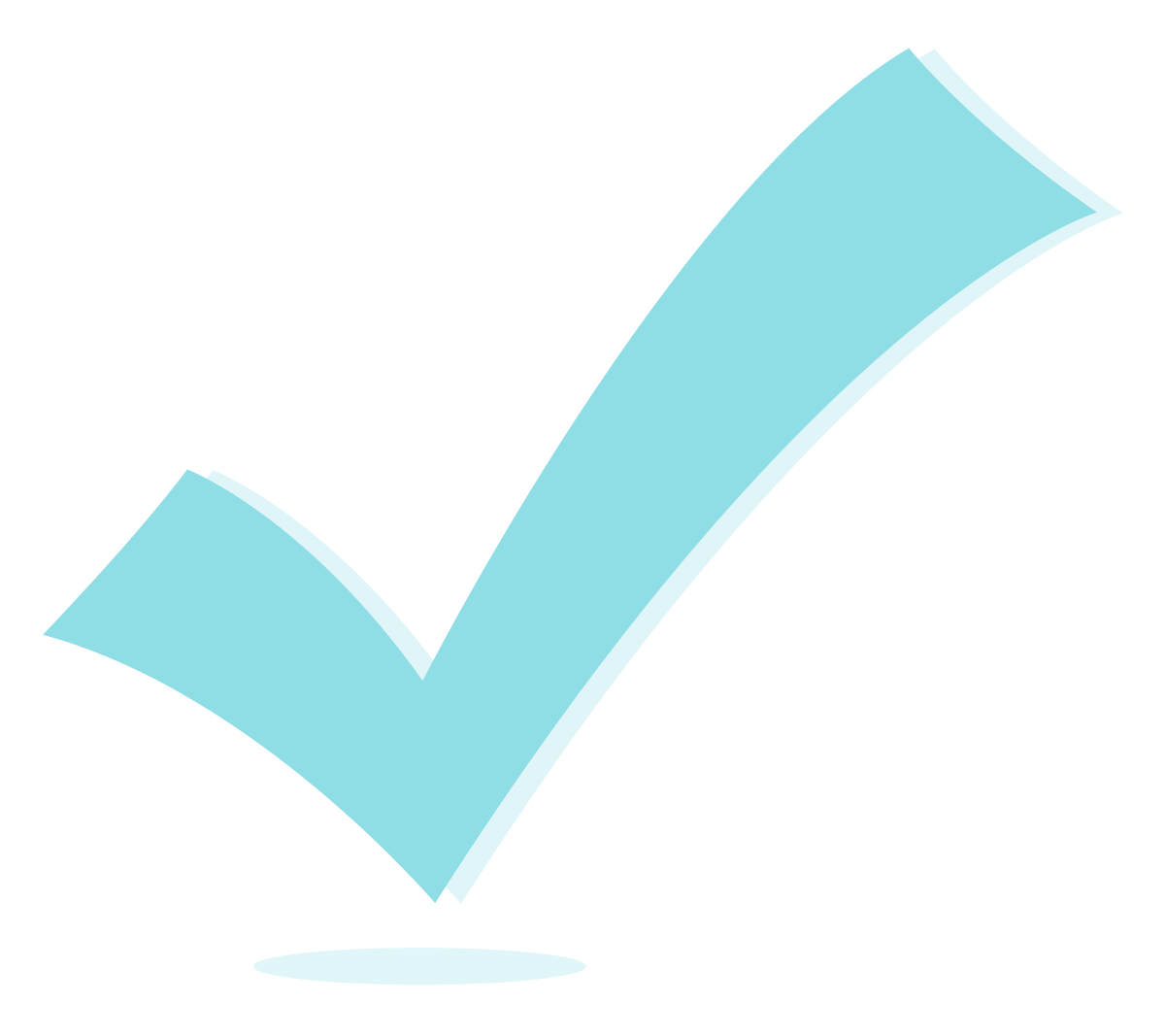 Jamie
Shawna
Marco
Taylor
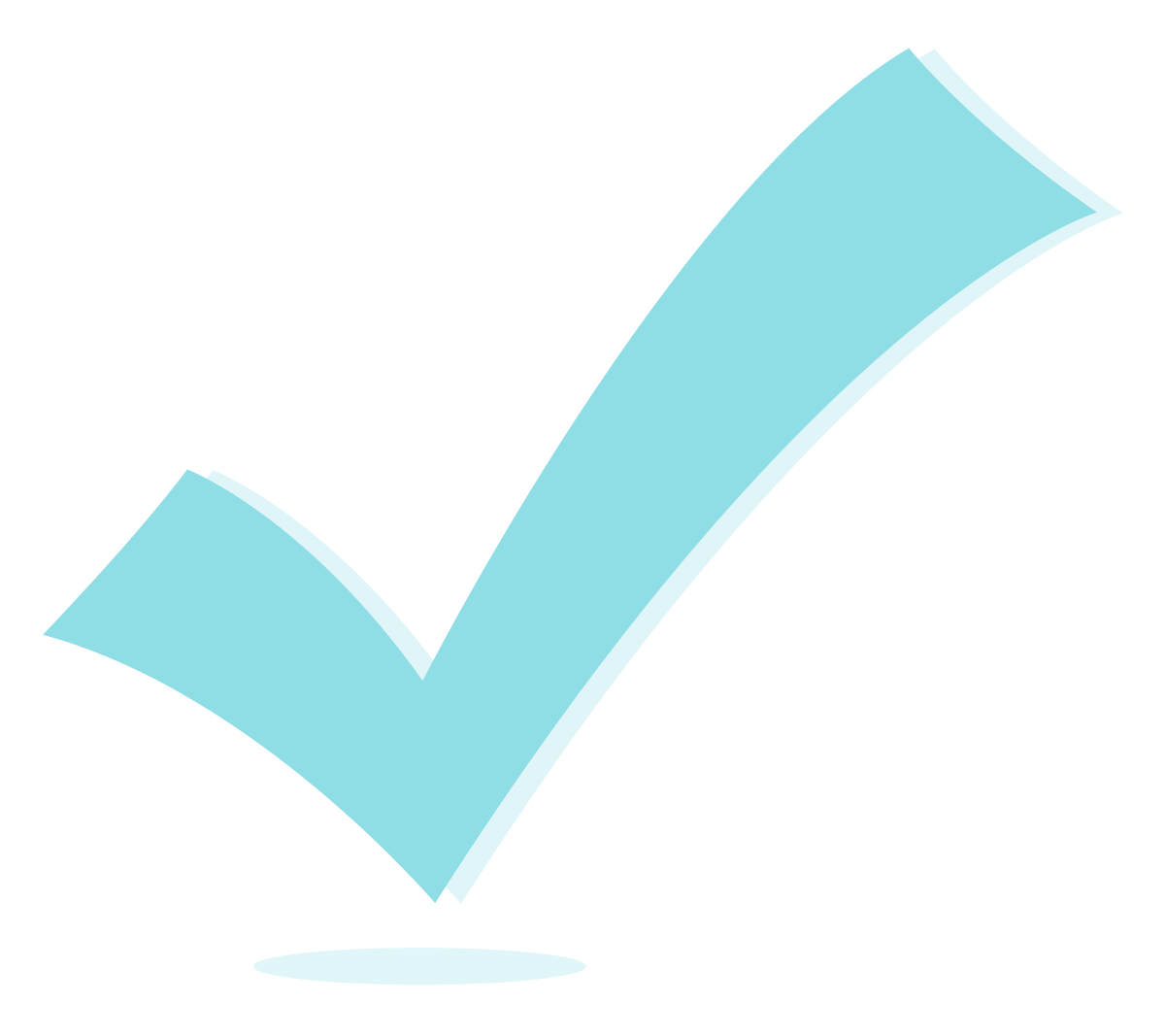 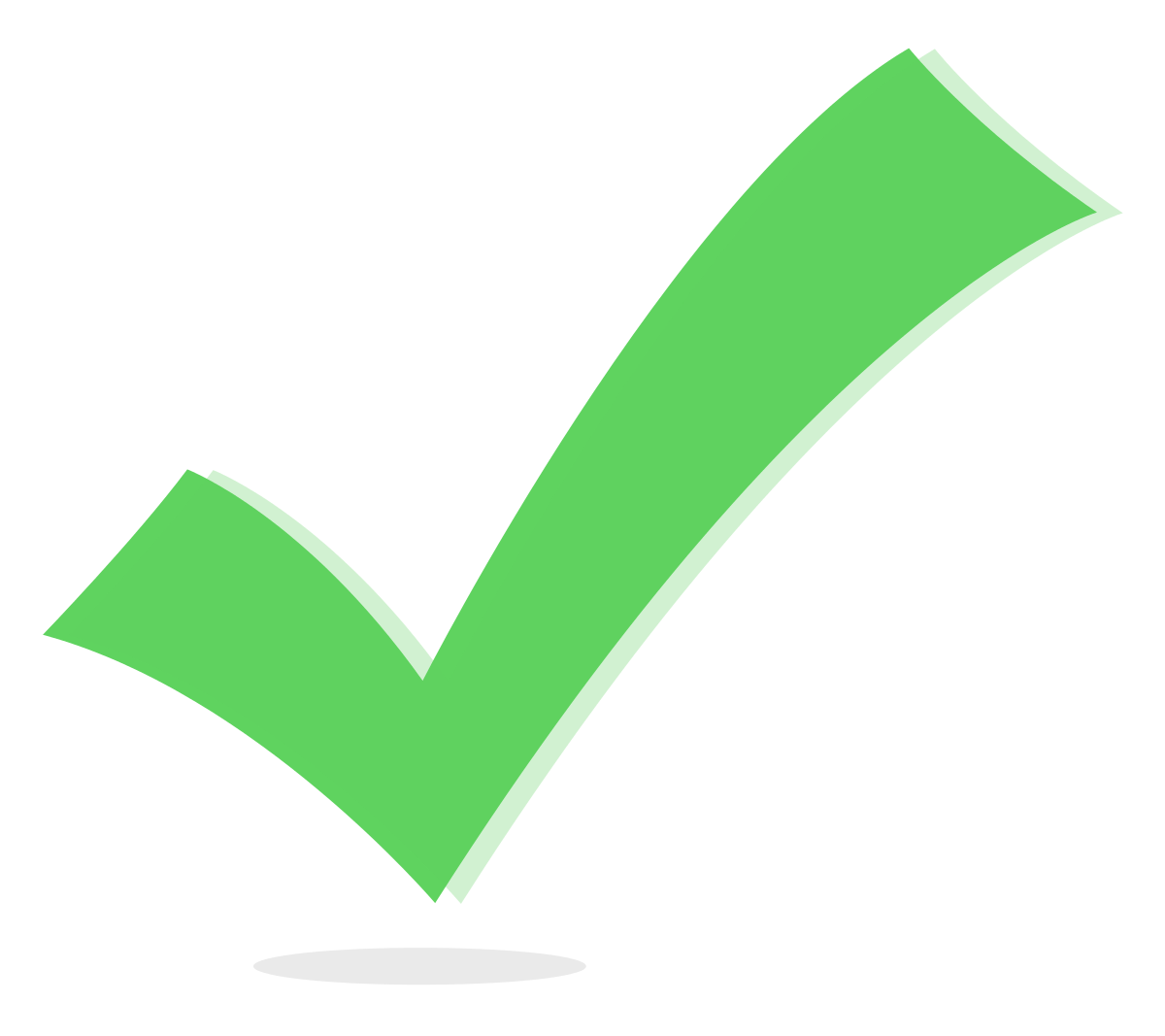 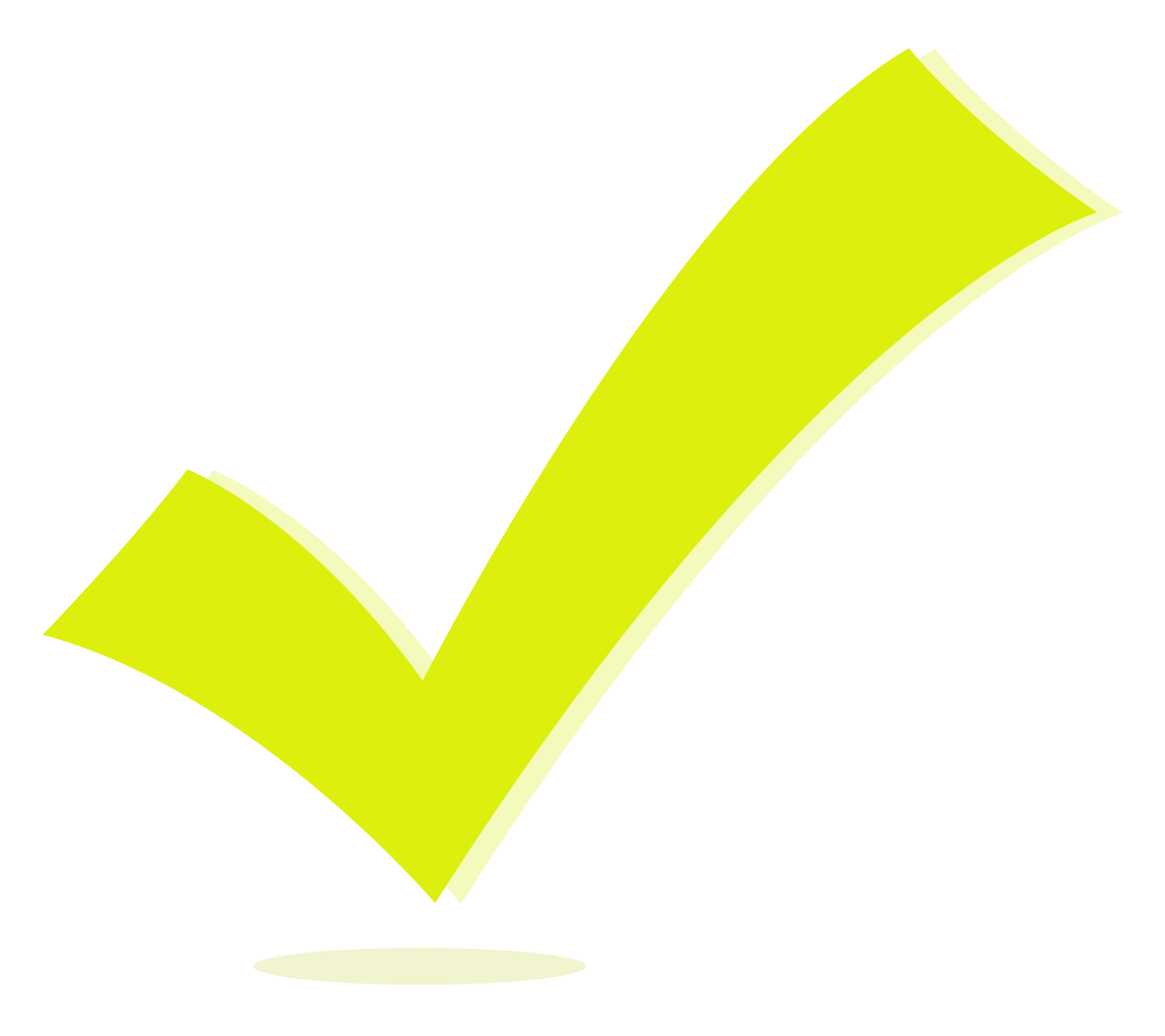 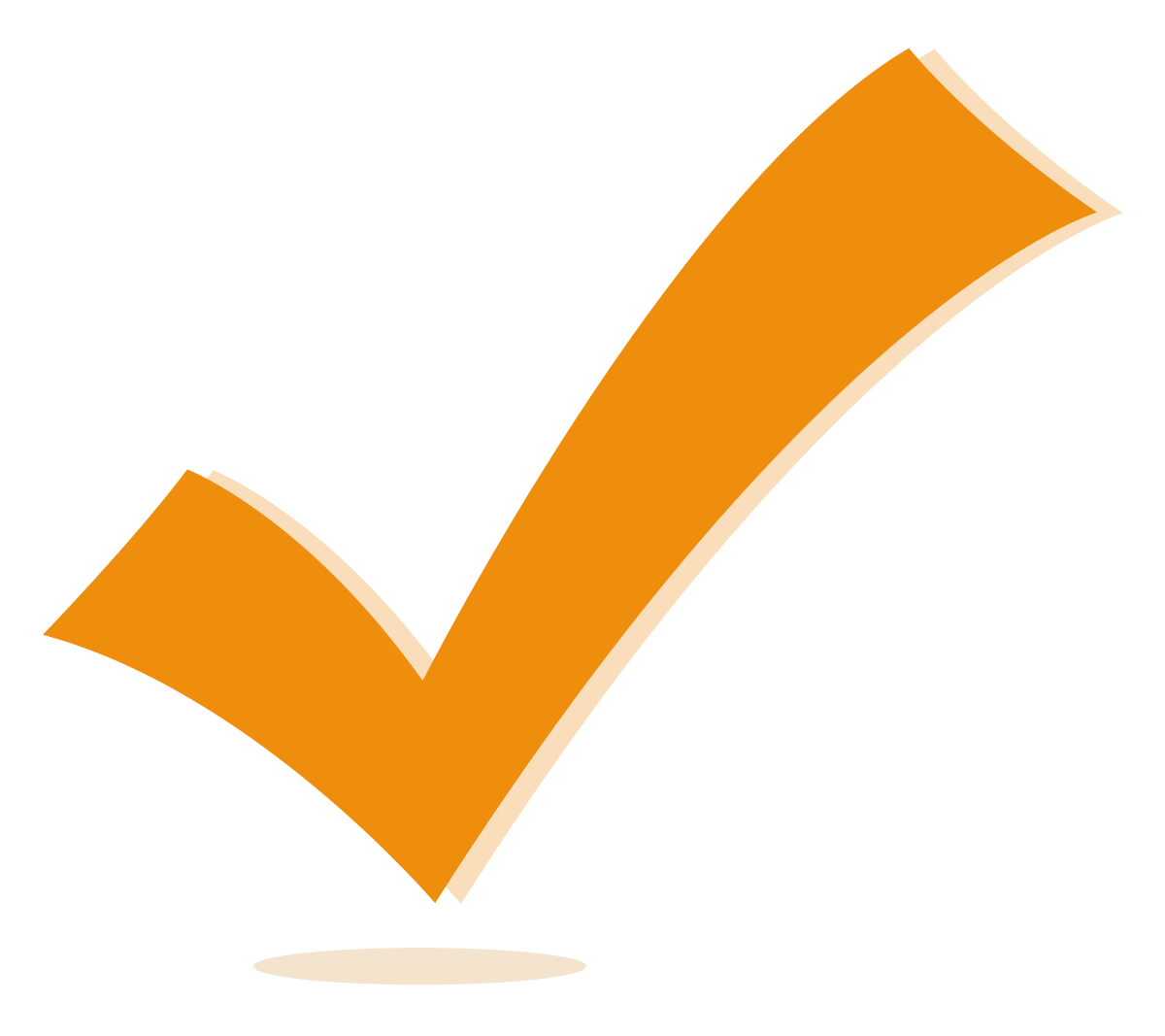 [Speaker Notes: Write the ideas in the boxes
Team members can move their checkmarks onto the boxes of the ideas they endorse]